Summary of research highlights on the HL-2A, OV/5-1
By LBO W-impurity
By LHCD,
By D2 +Ne(30% ) SMBI
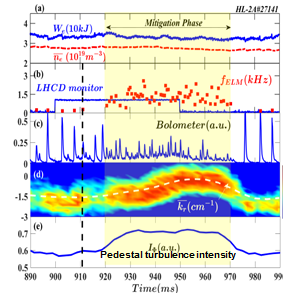 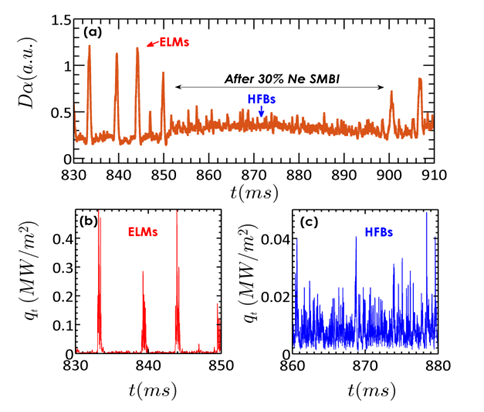 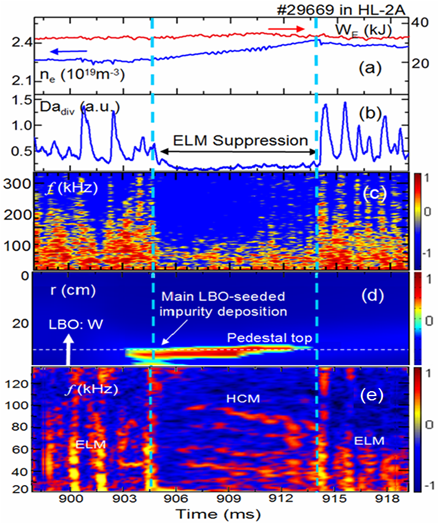 Heat flux
Heat flux
1